Anger:Trigger and Relax
Healthy Interactions Group (HIG)
Michael Noll           Counseling, LLC
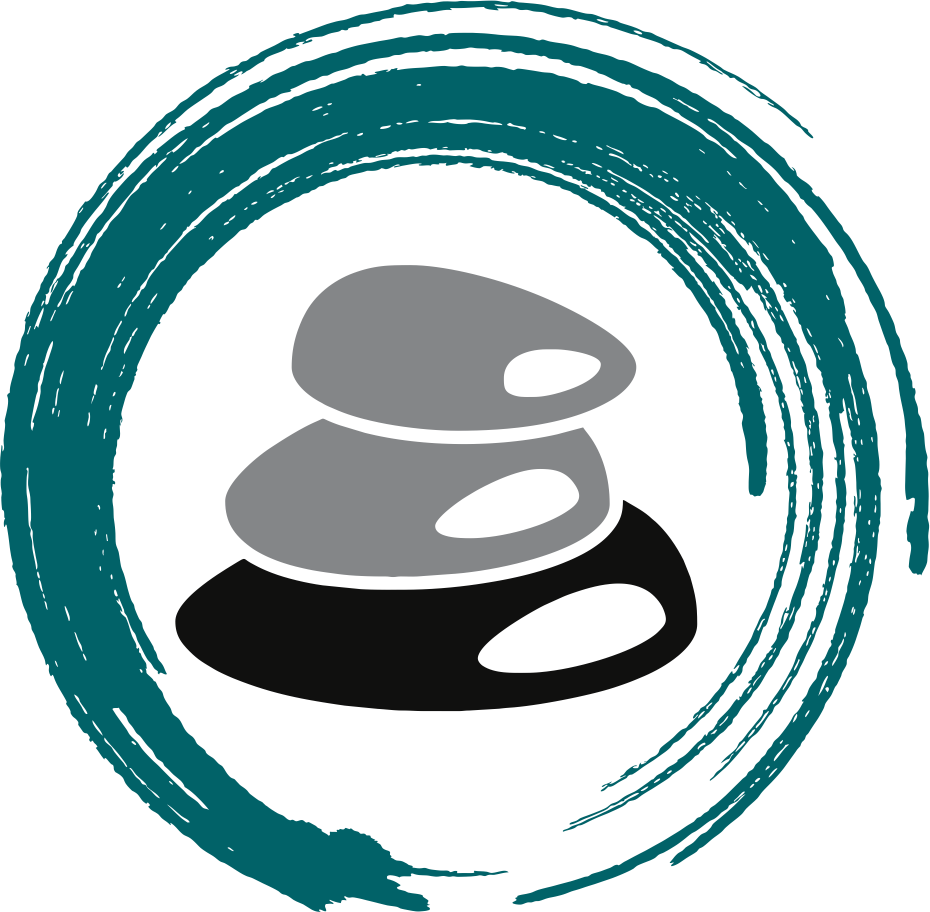 Where To…??
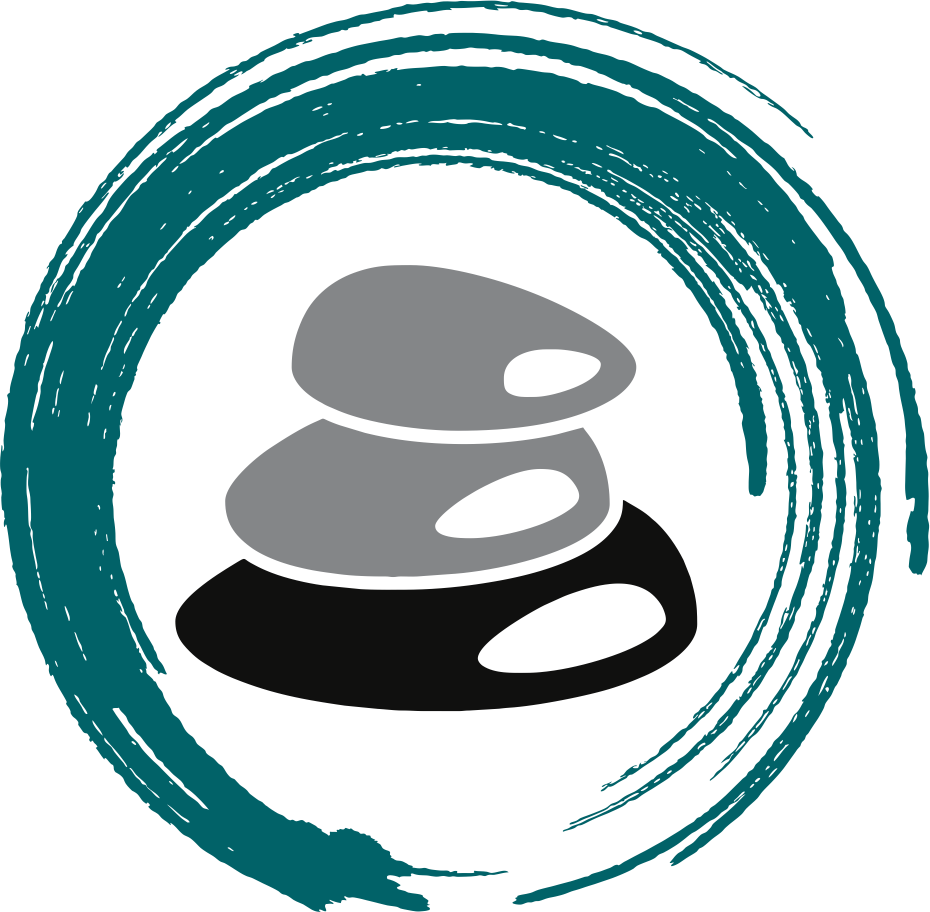 Previously in Healthy Interactions 
PayOffs? 
How do you get there?
ABCDE
Anger Log
This time…
Triggers
Relaxation
What’s Your Trigger?
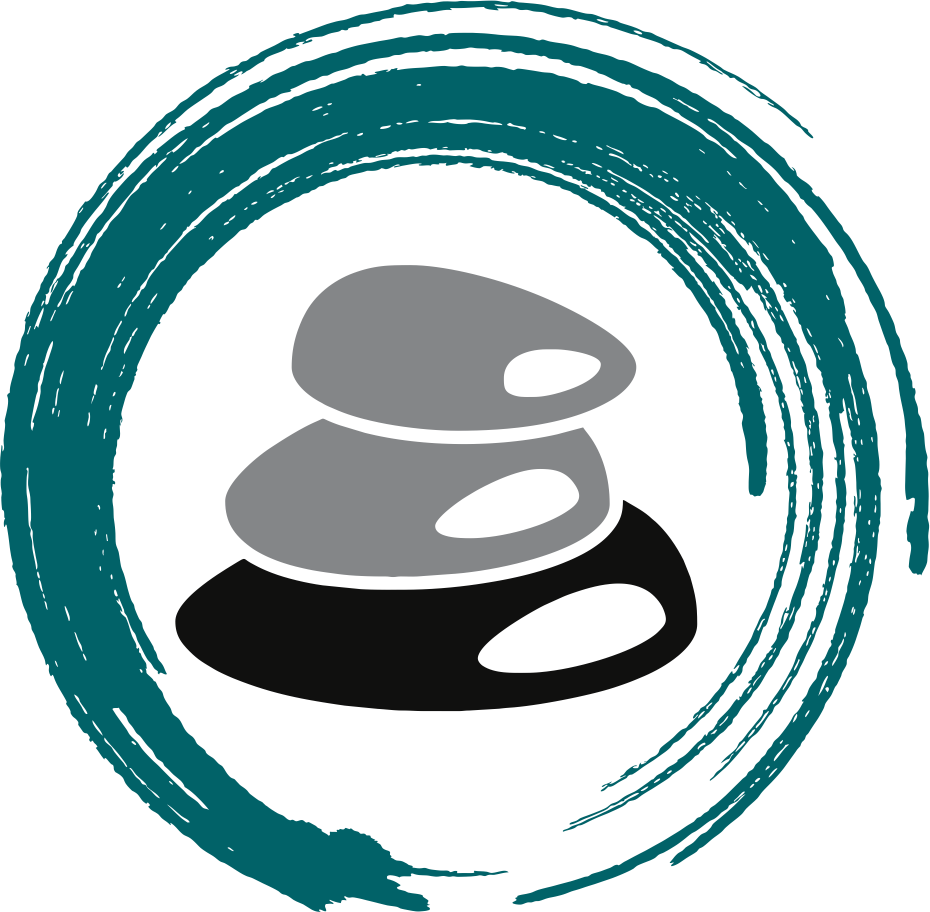 Trigger – thoughts that cause emotional pain and suffering; may lead to overwhelming emotions
Distorted thinking patterns that prevent relationships from thriving
Taking things personally
Ignoring the positive
Perfectionism
Fairness
Self-Fulfilling Prophecy
Black/White Thinking
How you’re triggered…
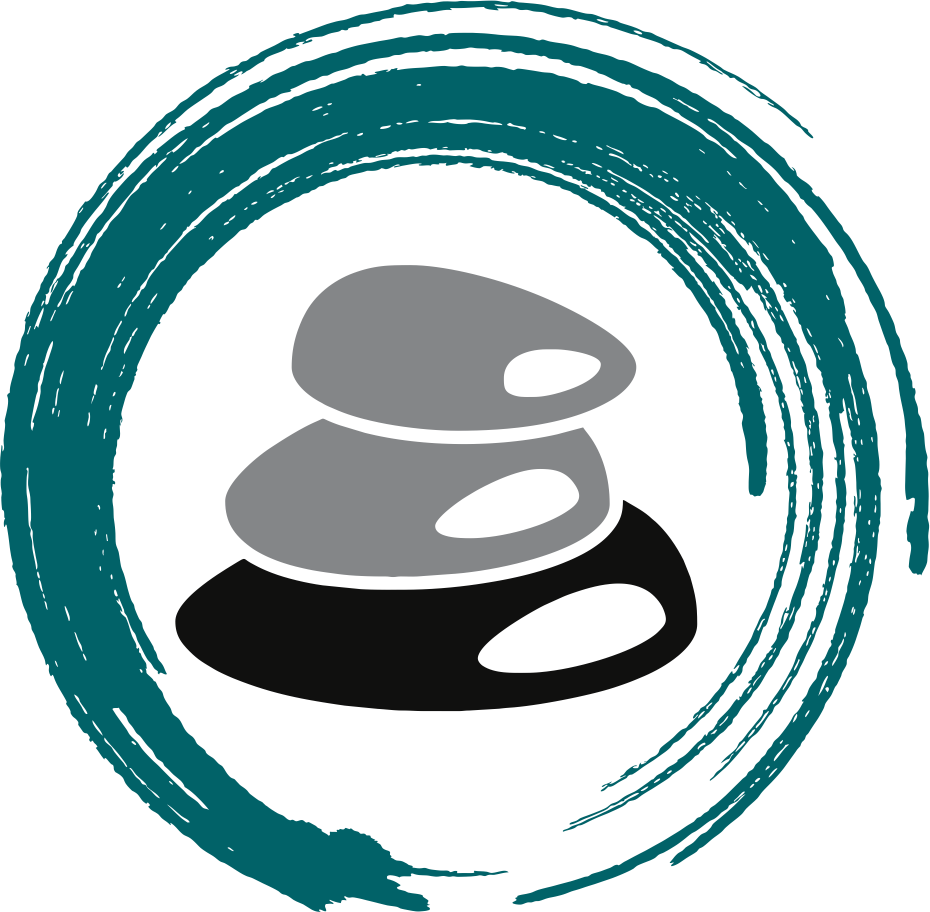 What’s triggered you?
Sensory Input
Eyes
Ears
Touch
Assumptions
Perception that you’ve been harmed and victimized
Belief that the provoking person harmed you deliberately
Belief that the provoking person was wrong and bad to harm
A Story or Something Like It…
Relaxing
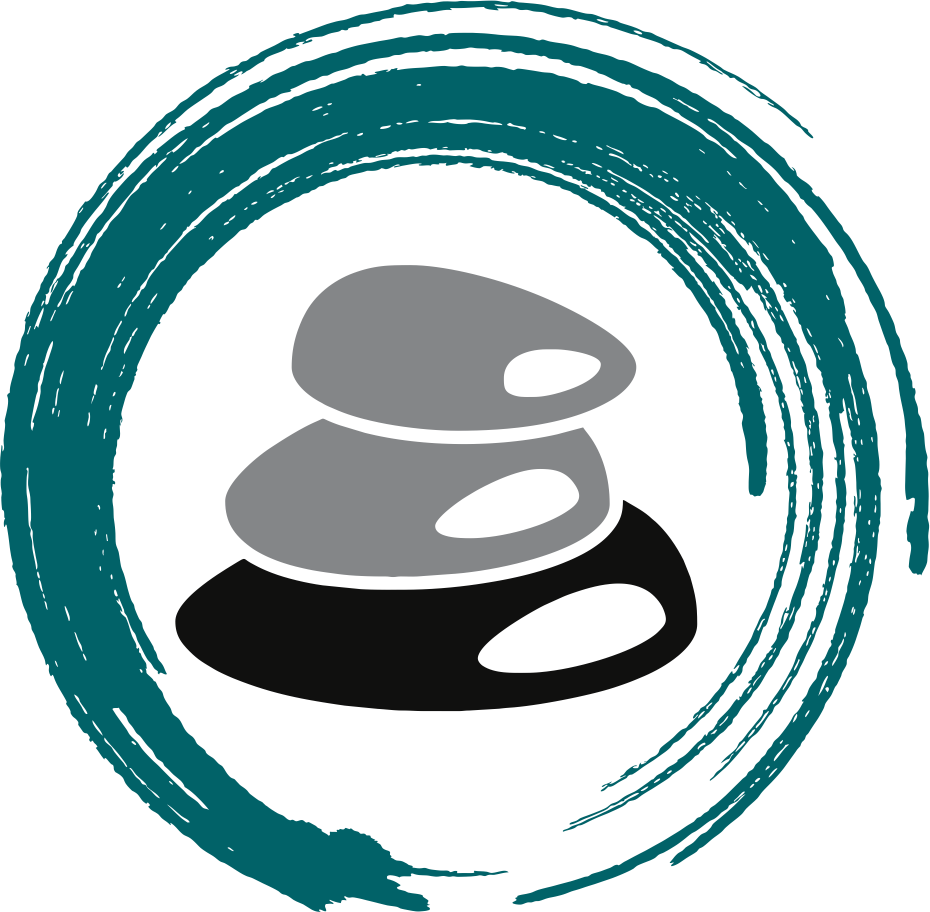 Practice Before Triggers or Build Up
Progressive Muscle Relaxation
Release Tension
Deep Breathing
Write it Out
Break out a scenario into at least 3 segments 
Breathe at the end of each segment
Cue-Words
“GoosFraBa”
Combo-Relax
Run through some scenarios, without relaxing, and notice where the tension is
Use the above relax techniques when thinking about the scenarios
Done Already??
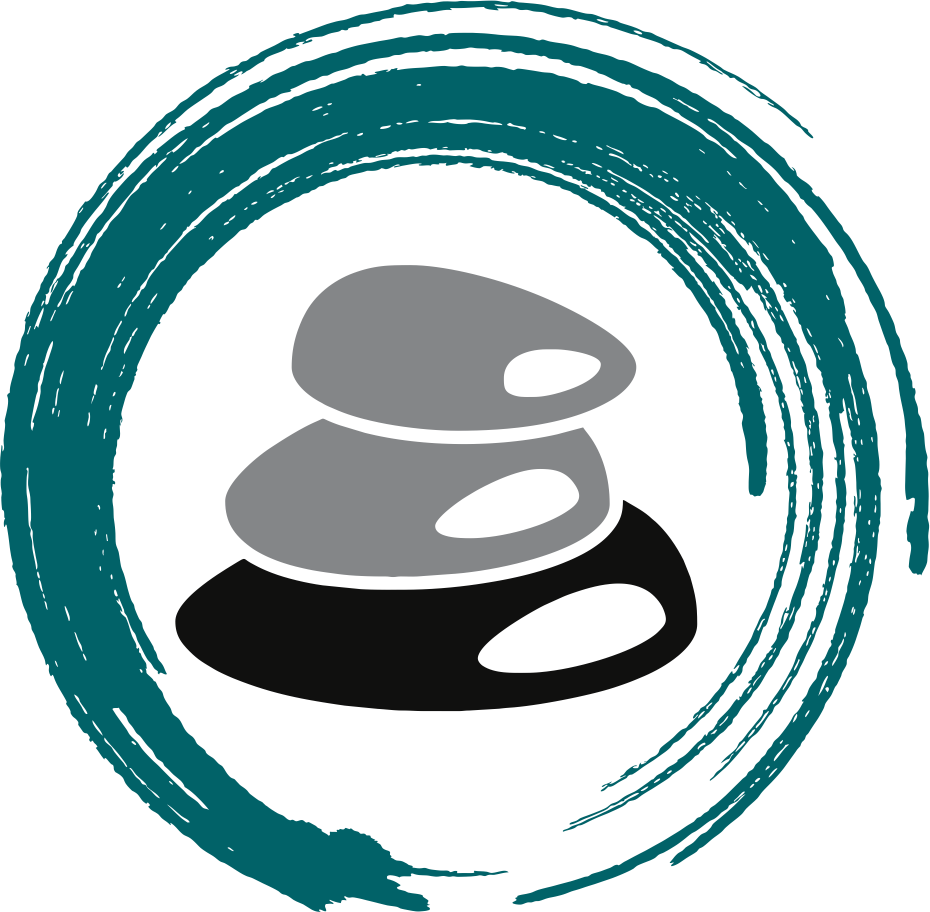 Recap
Trigger Thoughts
Relaxation
Next Time
Healthy Relationships